«Нравственно-патриотическое воспитание дошкольников в средней группе.»
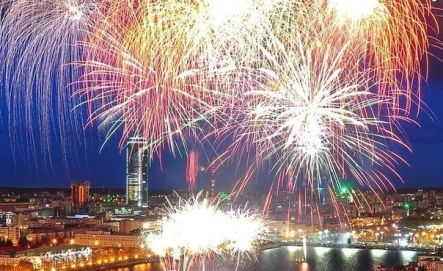 Панина Г.В
МАДОУ № 358
«Любовь к родному краю родной культуре, родной речи начинается с малого- с любви к своей семье, к своему жилищу , к своему детскому саду. Постепенно расширяясь, эта любовь переходит в любовь к Родине, её истории, прошлому и настоящему, ко всему человечеству.» Д. С. Лихачёв.
Цель-воспитание гуманной духовно-нравственной личности ,достойных будущих граждан России , патриотов своего Отечества. 

Задачи:
  Привитие детям чувства любви к своему родному краю,      своей малой Родине на основе приобщения к родной культуре и традиции. 
  Формирование чувства привязанности к своему дому, детскому саду , своим близким. 
  Расширение представлений о России ,как о родной стране, о Екатеринбурге, как о родном городе. 
  Воспитание патриотизма , уважение к культурному прошлому России средствами эстетического воспитания: изобразительная деятельность , художественное слово.
Формы работы:
• Занятия по художественной литературе.
• Экскурсии, беседы.
• Посещение музеев.
• Праздники ,развлечения.
• Организация выставок, конкурсов.
• Продуктивная, трудовая деятельность.
• Выпуск стенгазет к праздникам.
• Занятия в музее «русская изба.
Родина-это город , в котором живётчеловек, и улица , на которой стоитего дом, и деревце по окном , ипение птички : всё это Родина.
Родная семья.Мир ребёнка начинается с семьи.
Родной город.Любовь к Родине начинается счувства любви к своему городу.
Екатеринбург-частица Родины.
Родная природа.Эту истину знаю от роду. И её никогда не таю: кто не любит природу , тот не любит Отчизну свою.
Любить свой город- значит и любитьприроду в нём.
«Охранять природу-значит охранятьРодину.» М. Пришвин
Наша армия роднаястережёт покой страны,чтоб мы жили бед , не зная,чтобы не было войны.
«Нет земли краше ,чем Родина наша!»
Широка страна моя родная,много в ней лесов , полей и рек.Я другой такой страны не знаю,где так вольно дышит человек.
Моя малая Родина.